ДОБРО ПОЖАЛОВАТЬ
В 
МБОУ «Пушкинская СШ»
Количество учеников – 135
Количество учителей – 23
Количество классов – 14
5 классов с крымскотатарским языком обучения
Язык обучения - русский
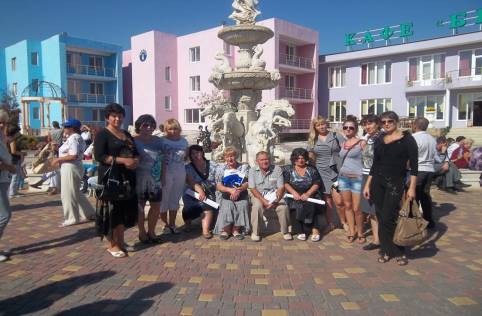 Всего учителей – 23
Специалист первой категории – 14 учителей
Имеют категорию «специалист» – 9 учителя
Повышение качества учебно-воспитательного процесса, отвечающего современным требованиям, путём внедрения элементов компетентностного подхода
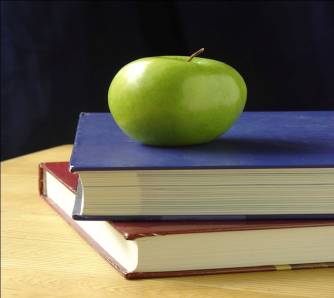 Победители олимпиад 2012-2013учебного годаРайонный этап                                                  Республиканский этапI место-биология                                                II место- биология II место- английский языкIII место- географияIII место- крымскотатарский язык
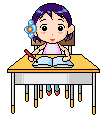 Наши  
кабинеты
Кабинет истории и народоведения
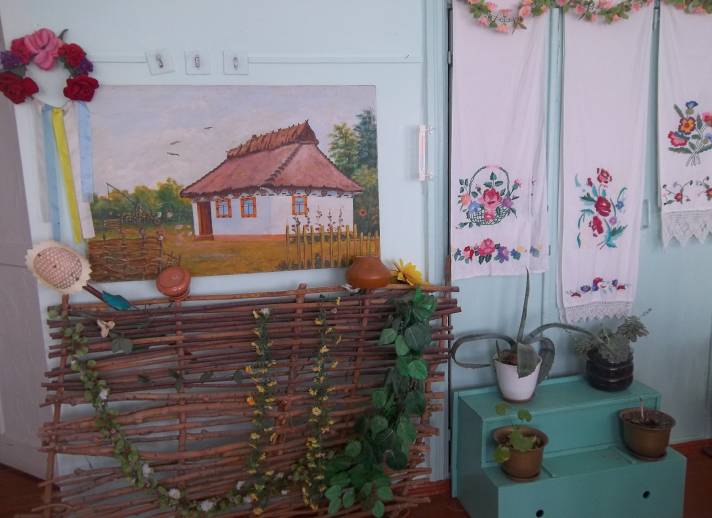 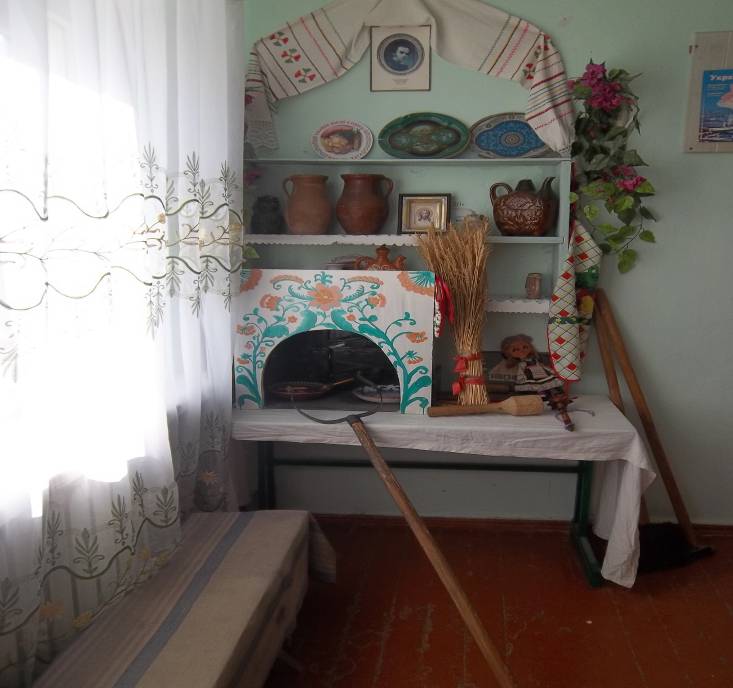 Кабинет химии и биологии
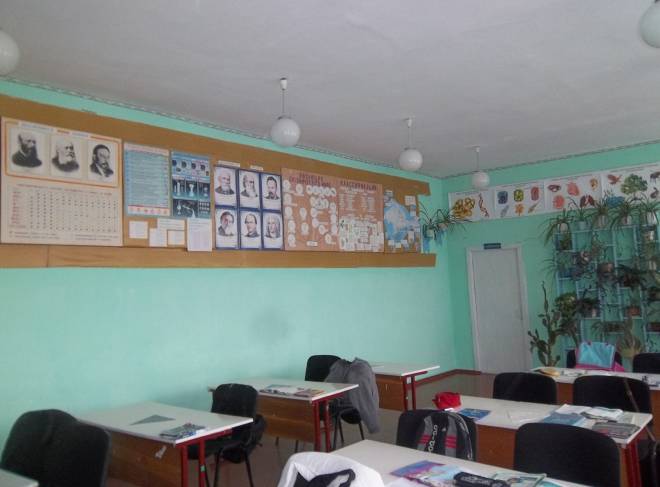 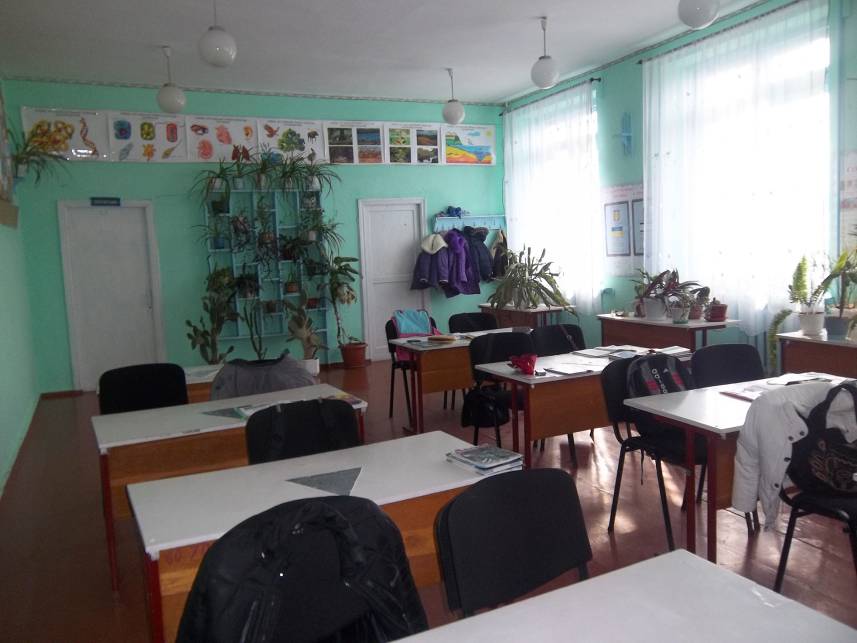 Кабинет крымскотатарского языка и литературы
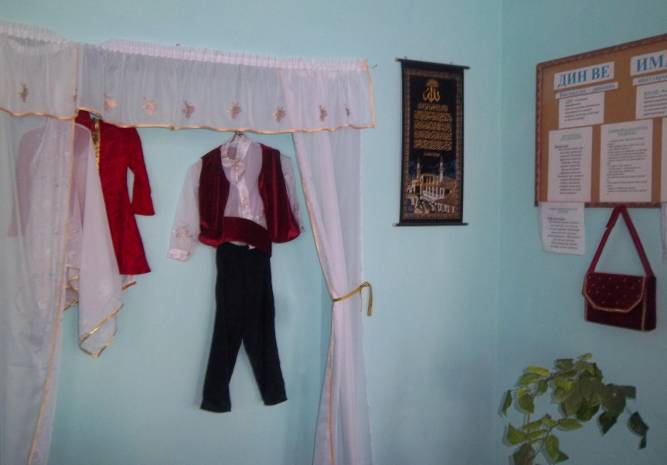 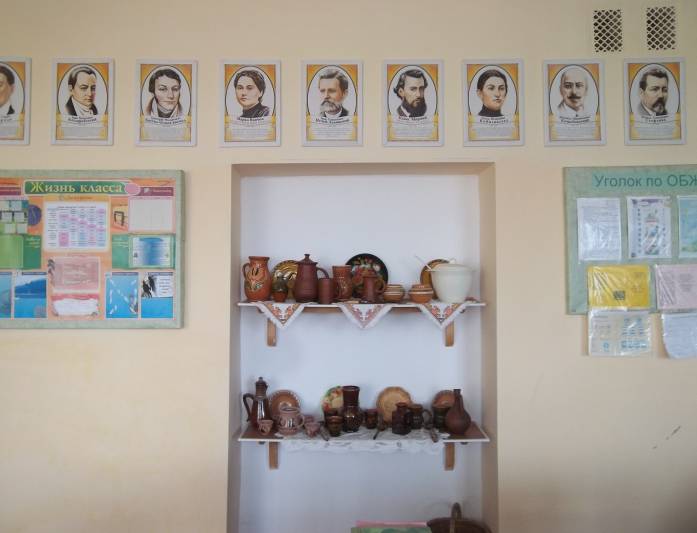 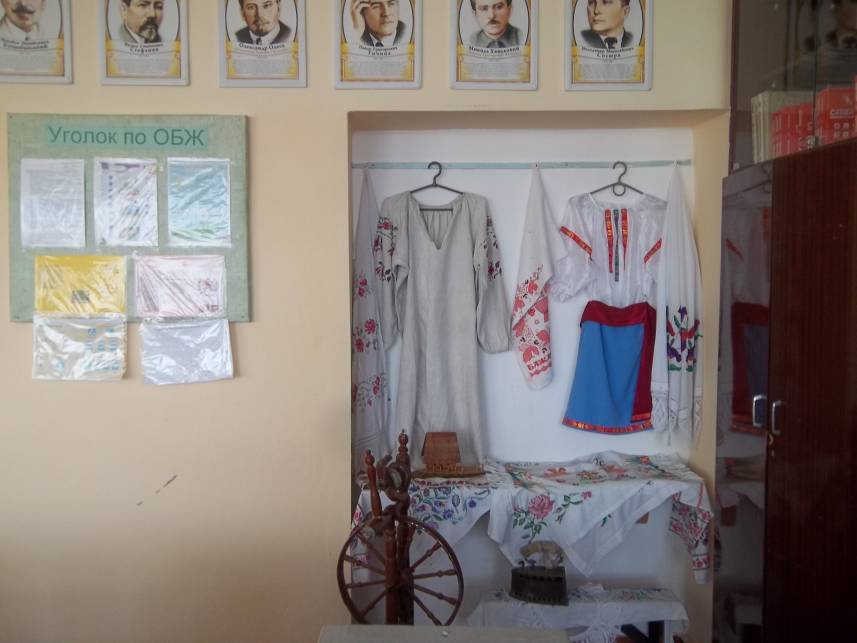 Кабинеты начальных классов
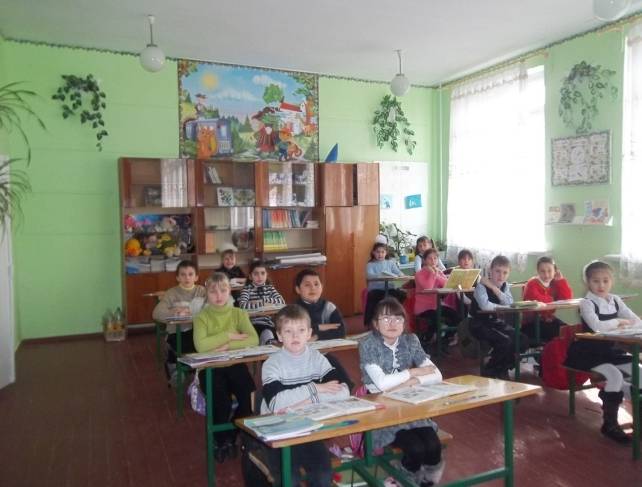 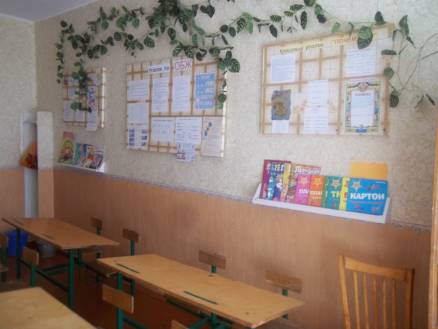 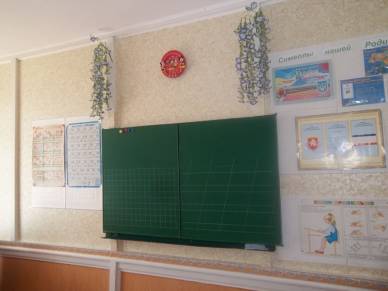 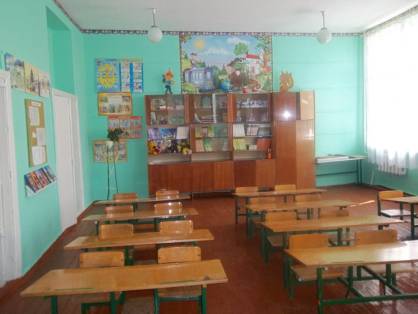 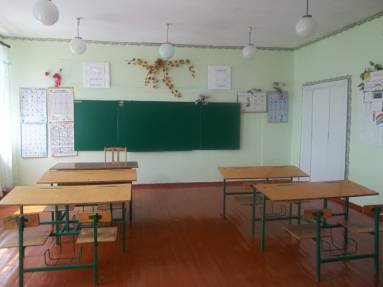 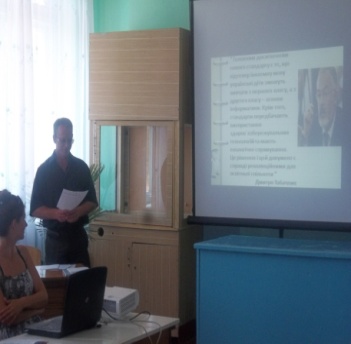 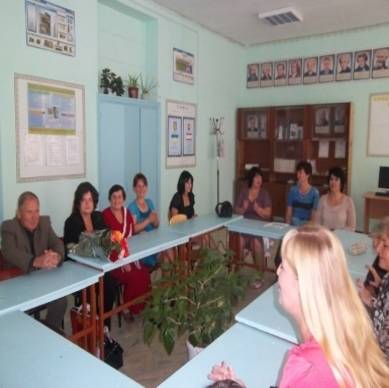 Работа с родителями 1,5 классов
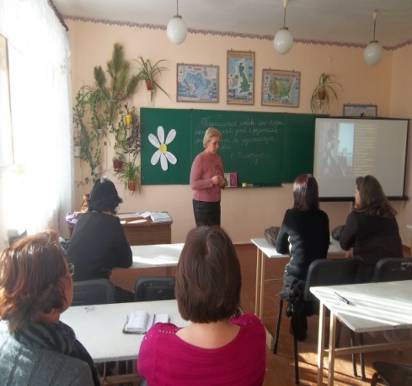 Инновационные технологии
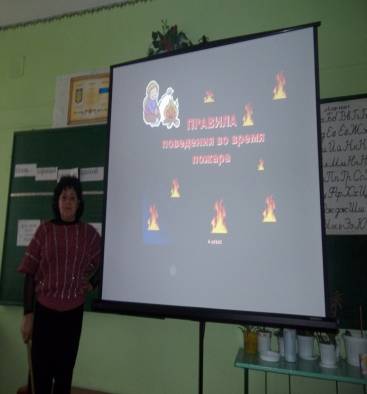 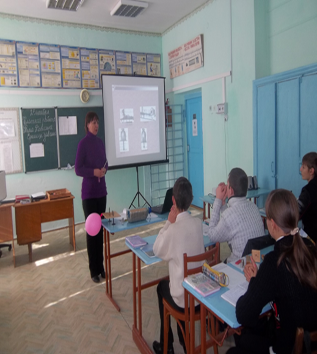 Преемственность начальной и средней школы (Взаимопосещение уроков    )
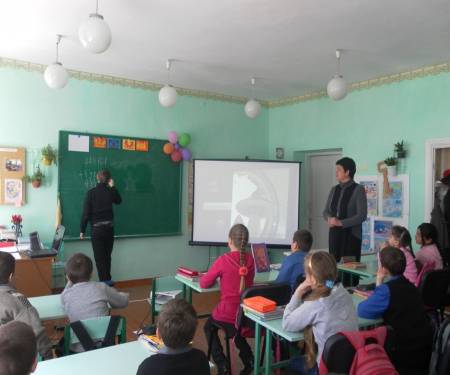 День школьного самоуправления – представление коллектива дублеров учителей
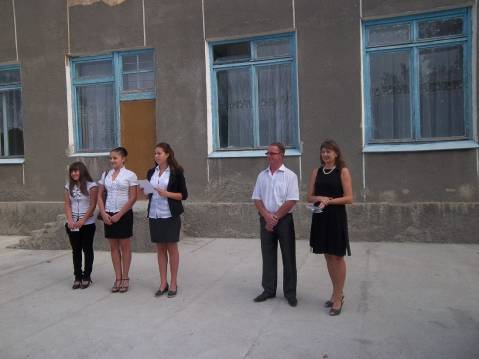 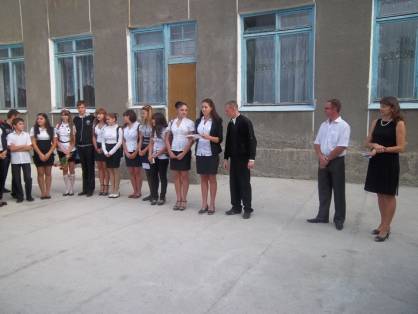 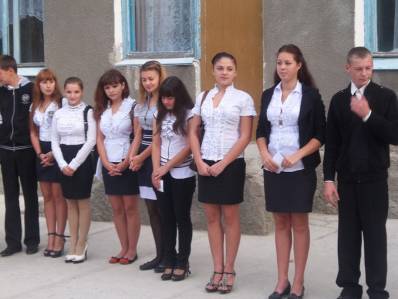 Здоровьесберегающие технологии
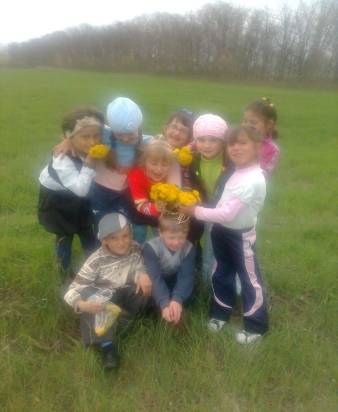 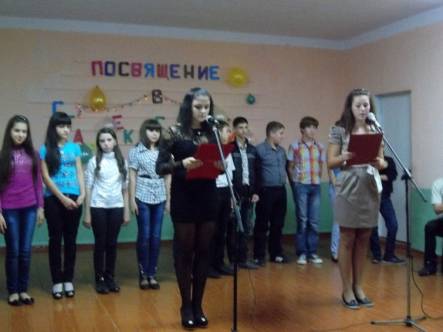 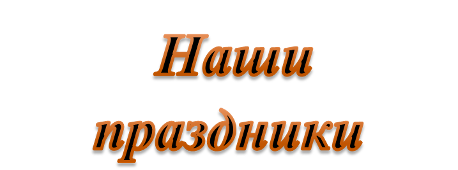 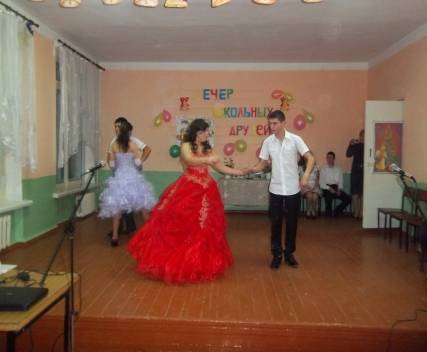 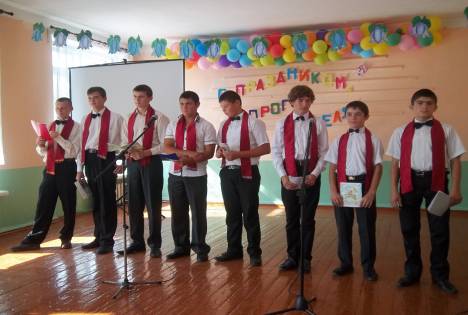 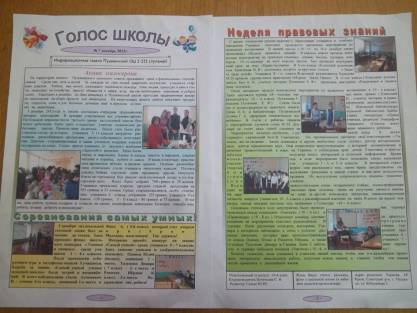 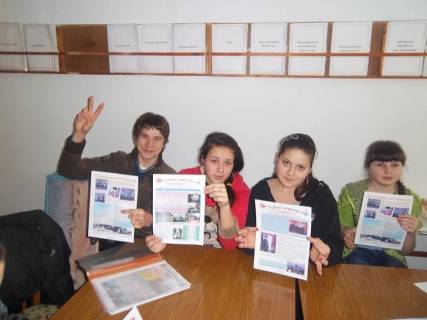 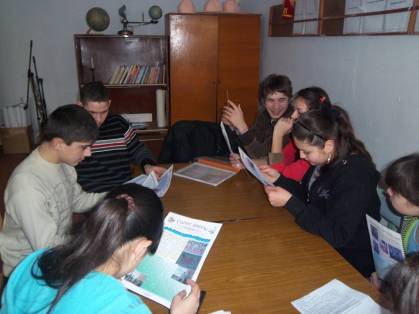 Мы выпускаем общешкольную газету  «Голос школы»
Занимаемся озеленением пришкольной территории
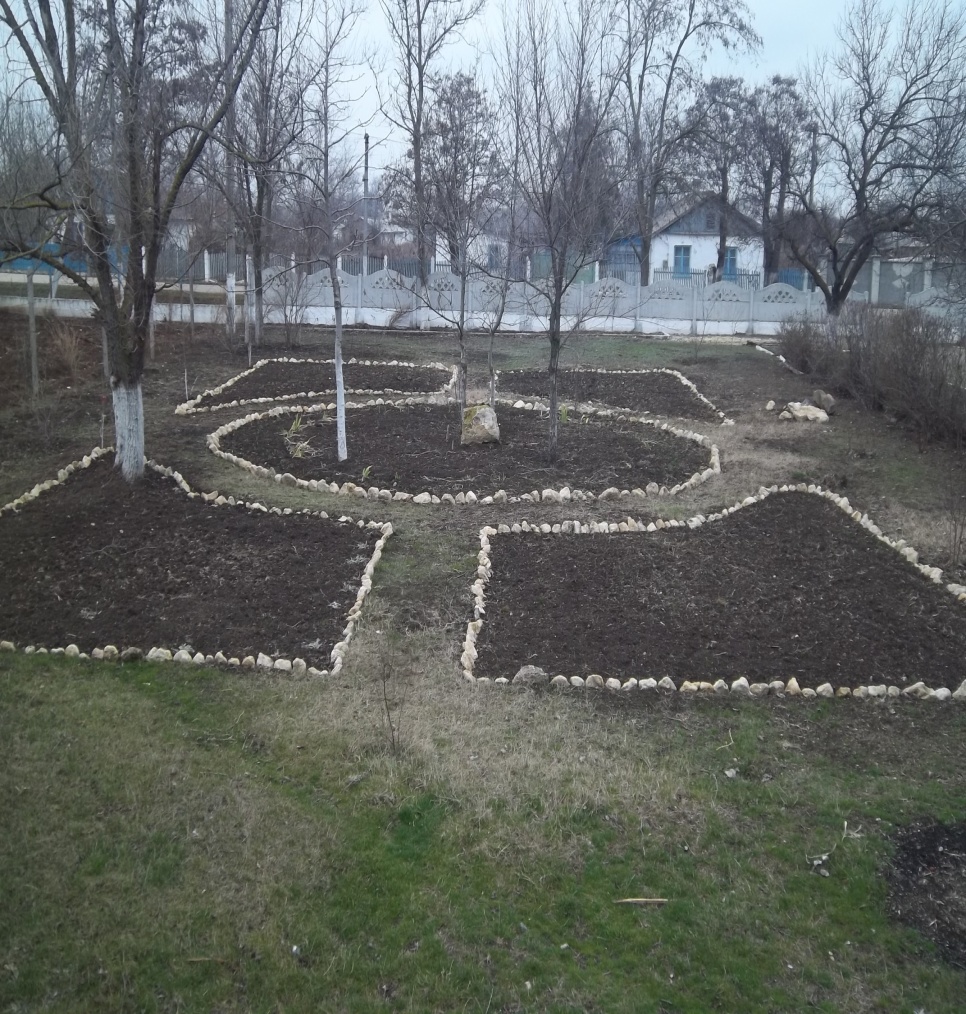 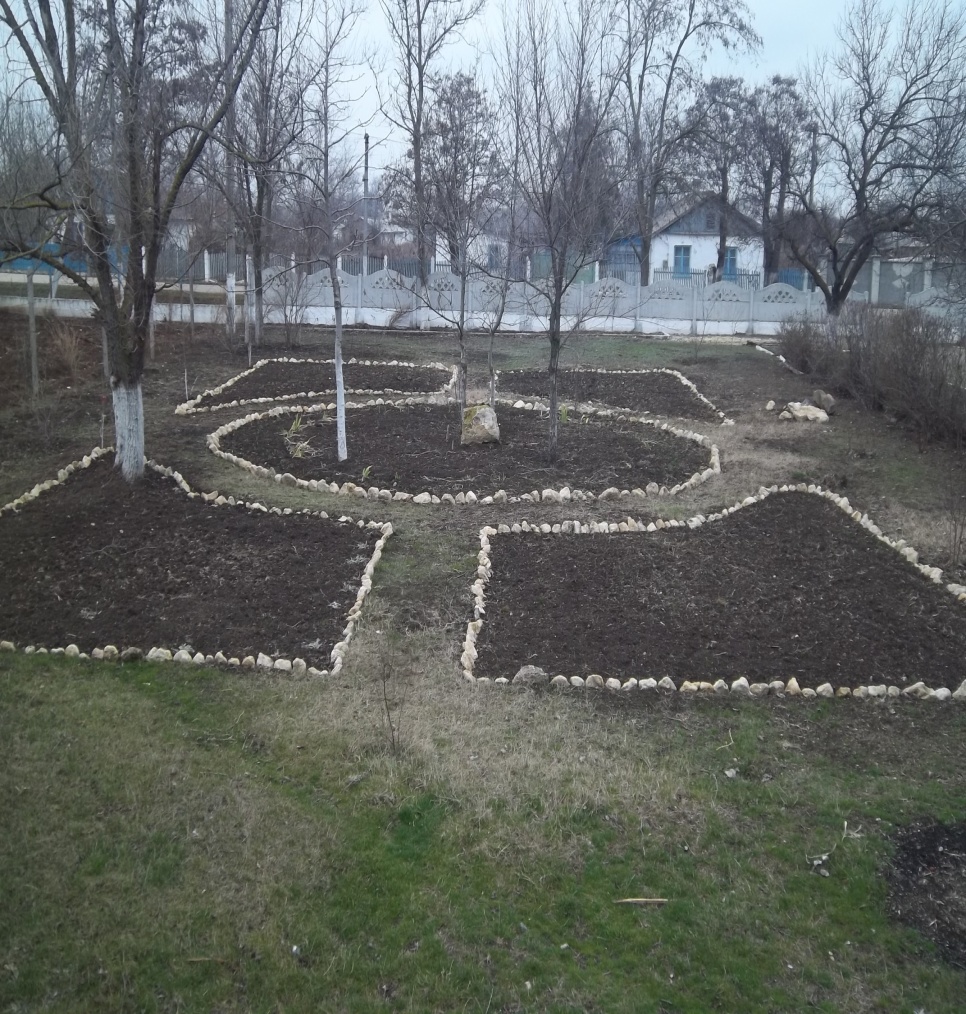 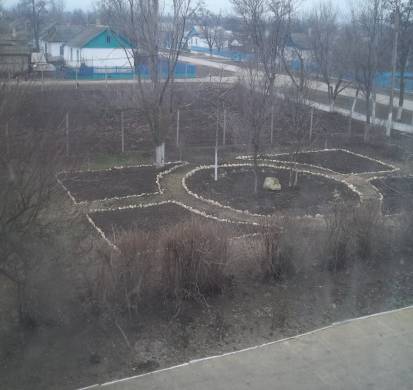 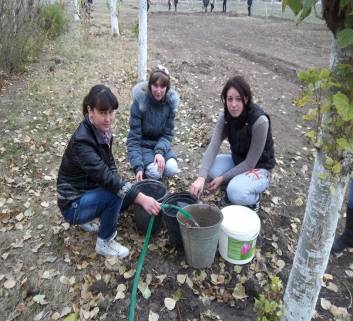 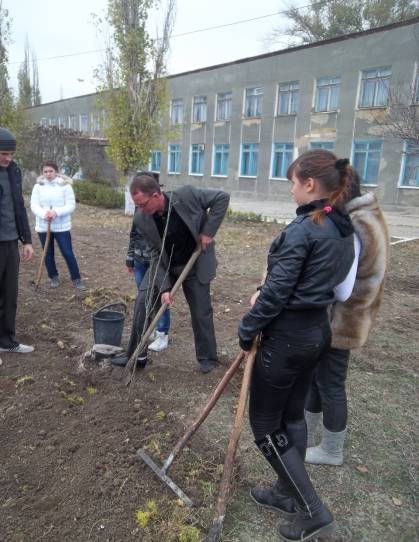 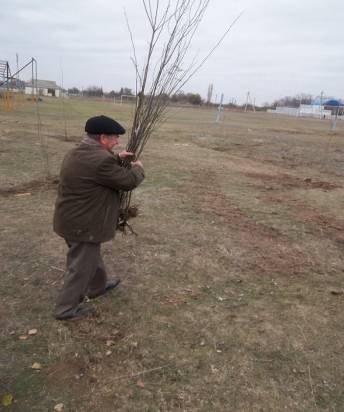 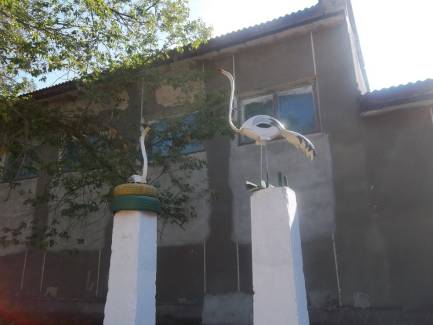 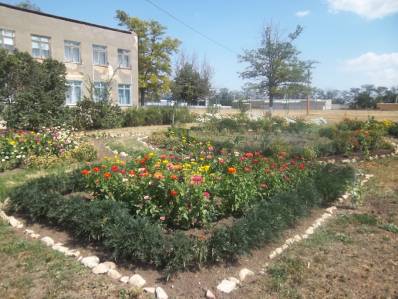 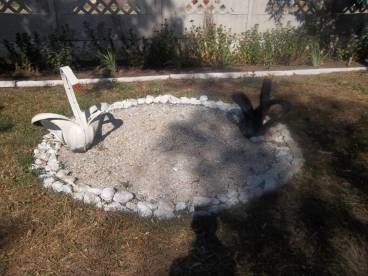 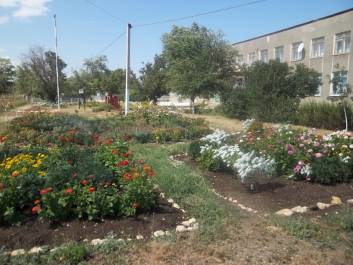 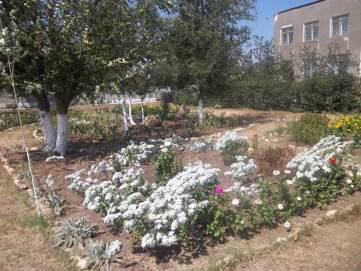 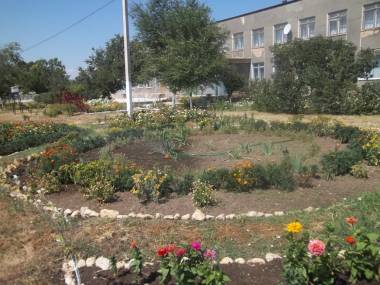 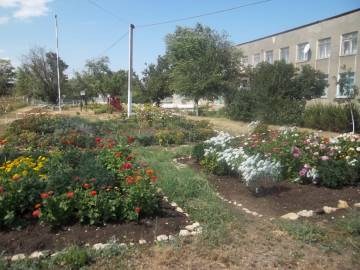 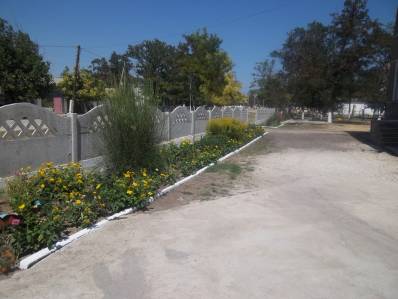 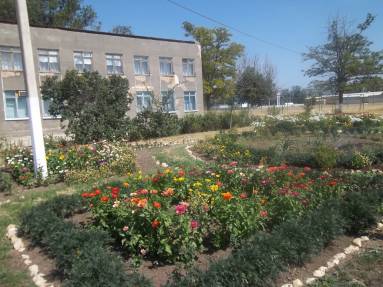 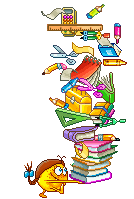